GOBIERNO CORPORATIVO DEEquinorte S.A.
Realizado Por:
Ing. Guillermo Cepeda Osorio.
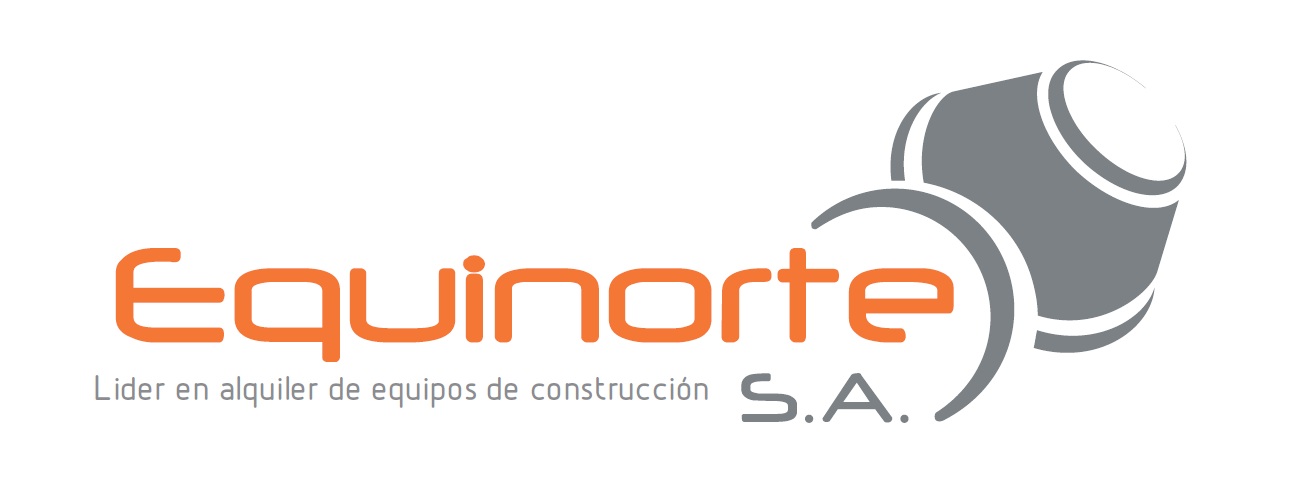 Almendra Tropical
Trefilados del Caribes
Aserradero Covadonga
Droguerías Blanco Y Roca
Moseres
Macautos
Diario del Caribe
Kico
Quijano  Rueda Hnos.
Dismoda
Steckerl
Líneas  Aéreas del Caribe
Siman Hermanos
Industrias 
Yidi
Lineas Agromar
Edgardo Pereira
Carlos Dieppa y Cia
Industrias el Barco
Remaches Industriales
Textiles Saab
Fuente: Cámara de Comercio de Barranquilla  –  Programa de Fortalecimiento Estratégico de la Empresa Familiar
[Speaker Notes: ¿Qué tienen en común estas empresas?
- Ingresos por más de 10 millones de USD al año
- Ninguna existe
- Todas desaparecieron por problemas de gobernabilidad interna]
La paradoja de la empresa familiar
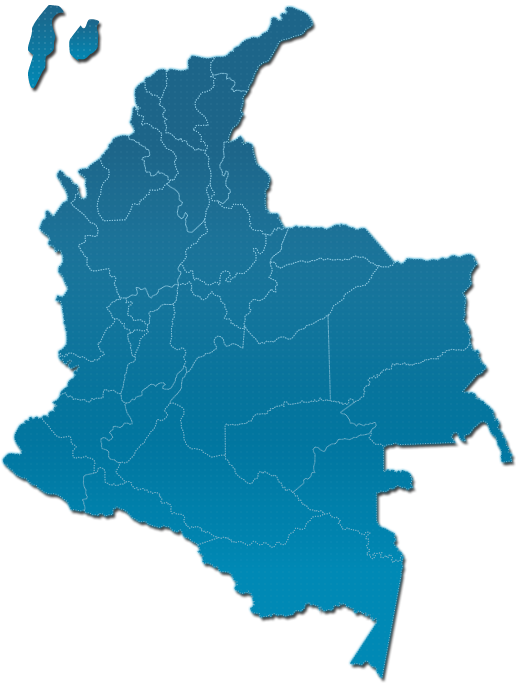 30% logran pasar a la segunda generación
13% alcanzan la tercera generación
89% No tiene planes de sucesión ni protección patrimonial
95% Opera sin órganos de gobierno funcionales
70% Aporte al PIB nacional

70% Total de sociedades en Colombia

89% Creación de empleos en el país
Fuente: Cámara de Comercio de Barranquilla  –  Programa de Fortalecimiento Estratégico de la Empresa Familiar / Uni. Andes
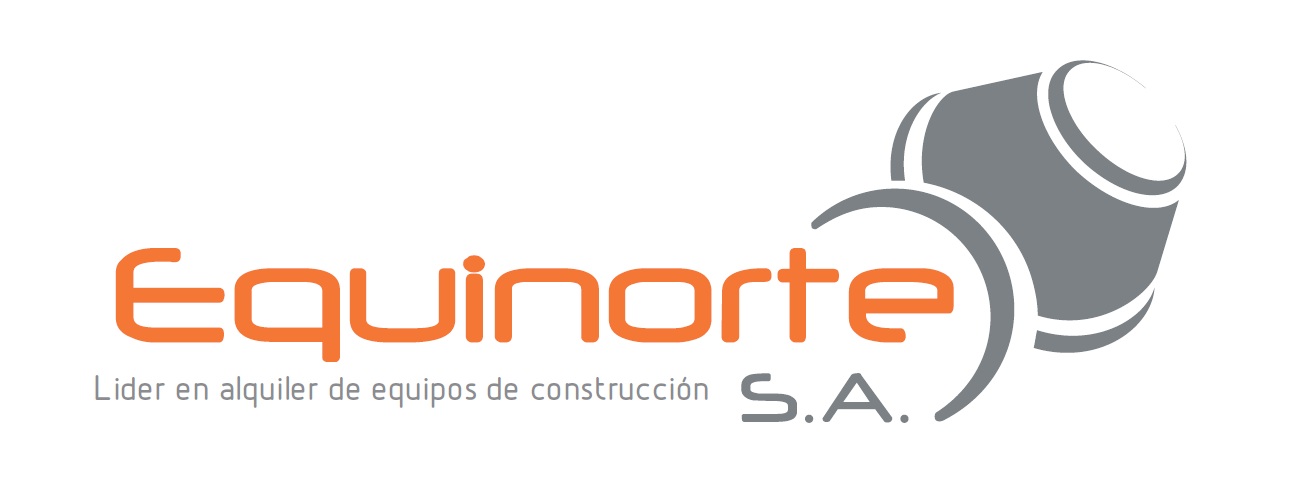 Programa de empresas de familia
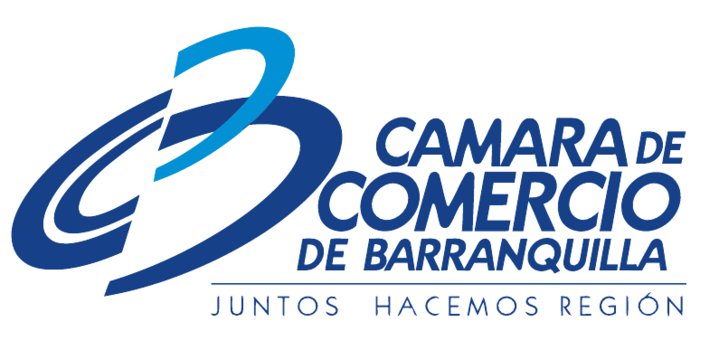 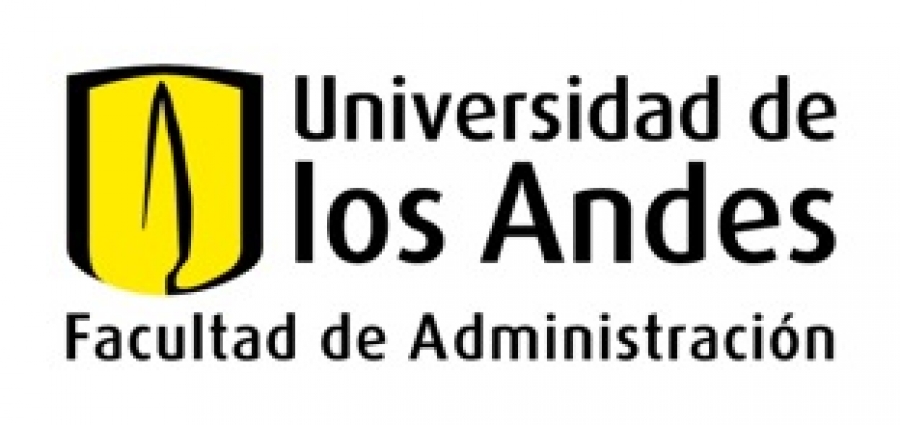 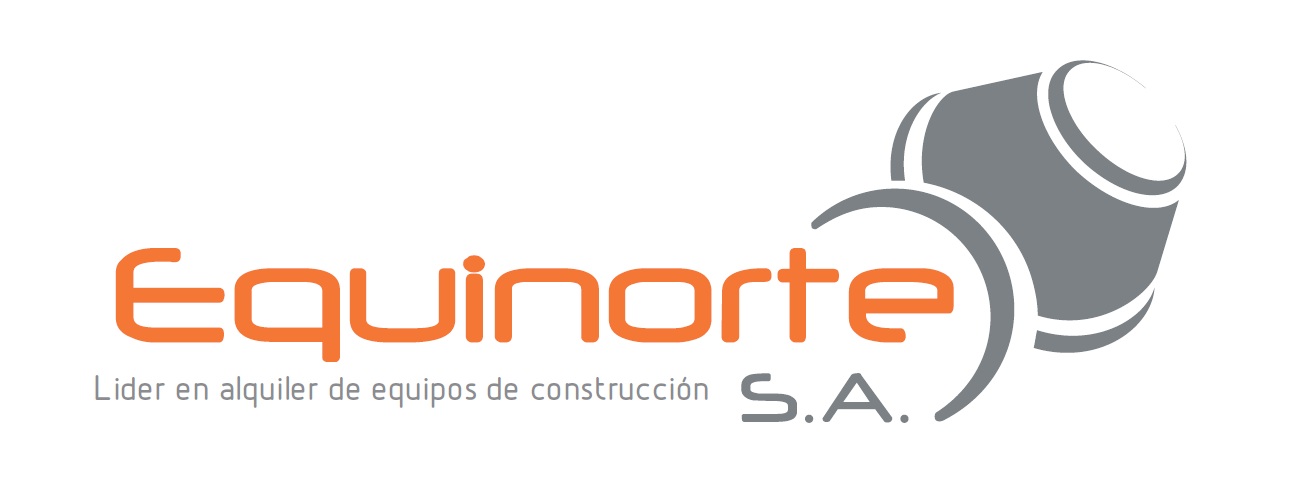 Programa de empresas de familia
EMPRESA
FAMILIA
PROPIEDAD
La clave es crear mecanismos para evitar que los conflictos de familia afecten las decisiones del negocio.
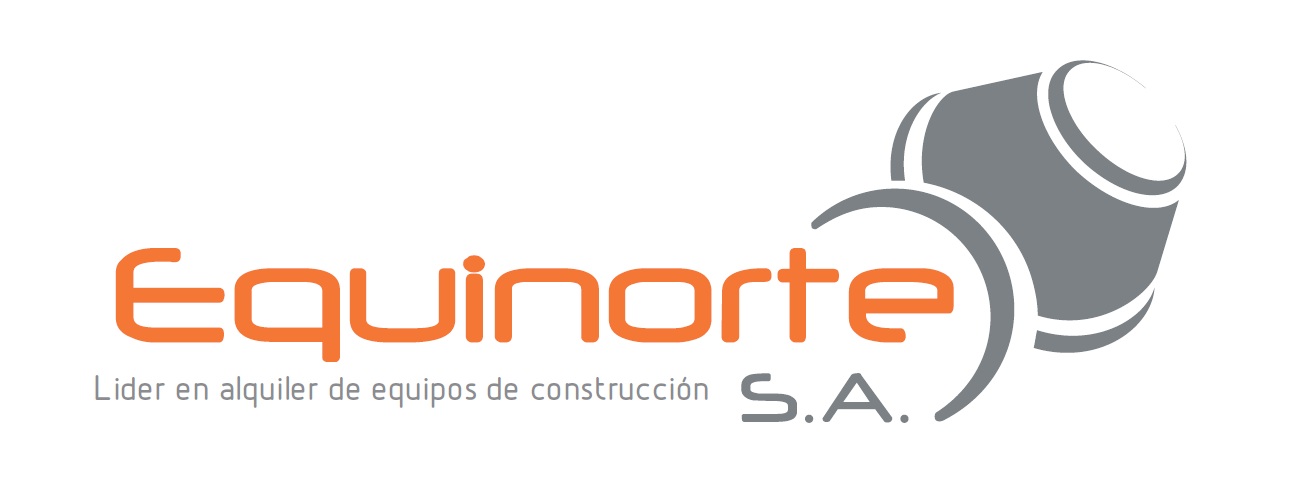 Que es GOBIERNO CORPORATIVO?
La distribución de derechos y responsabilidades de los distintos participantes de la empresa, y/o Las reglas por las que se rige el proceso de toma de decisiones en la empresa.
Fuente: http://www.caf.com/media/3270/Mfolleto_solo_caf.pdf
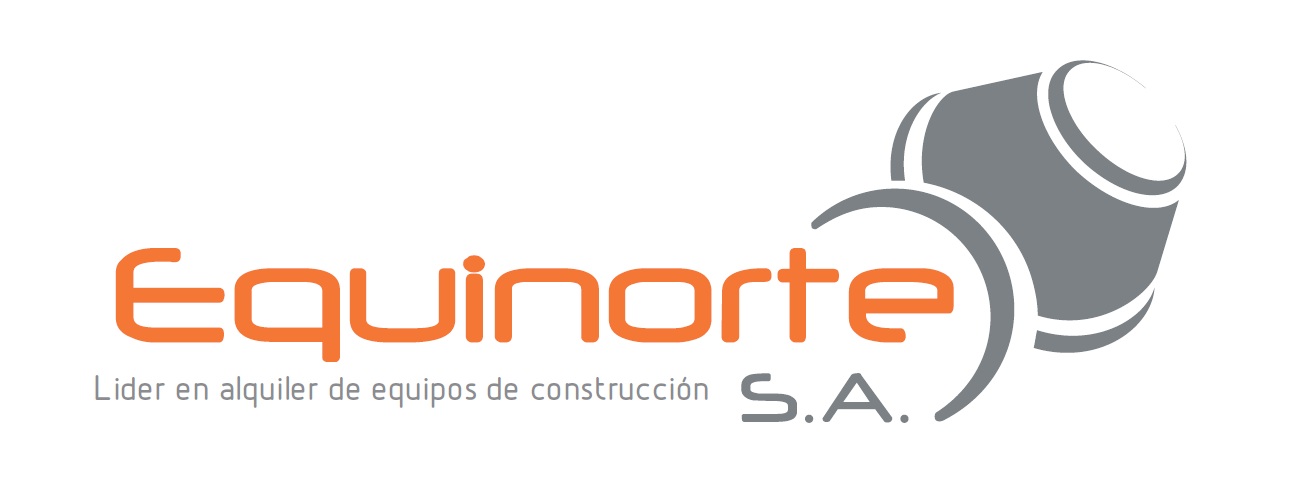 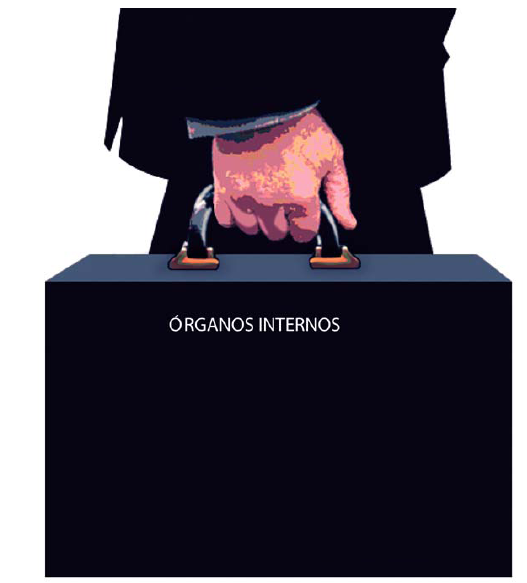 EQUINORTE S.A.
(ANTES)
ÓRGNOS INTERNOS
ASAMBLEA DE ACCIONISTA
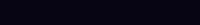 JUNTA DIRECTIVA (Inoperante)
REVISORIA FISCAL 
(Persona Independiente)
GERENTE GENERAL.
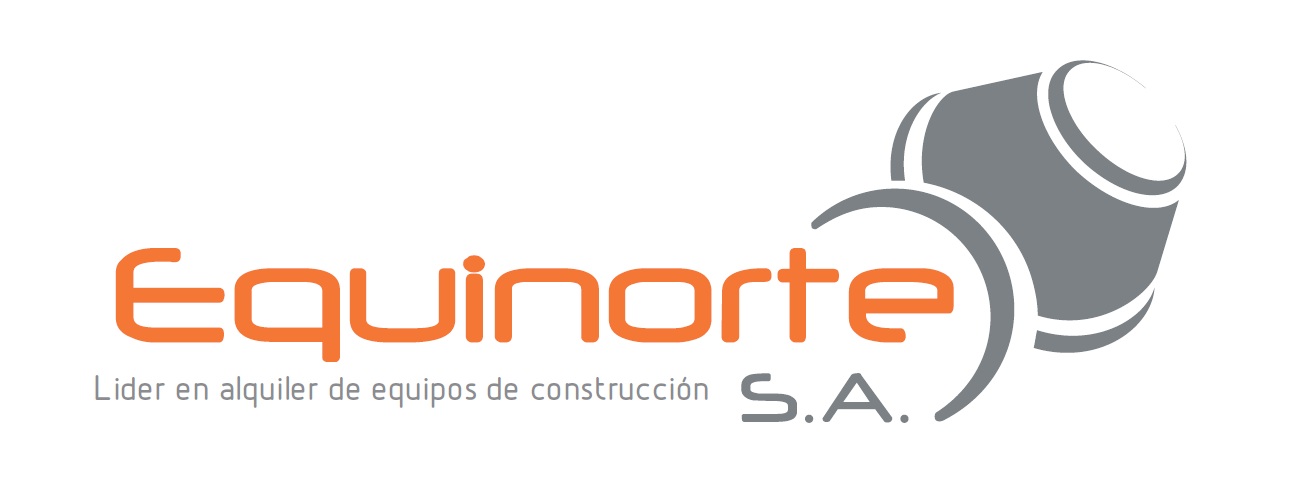 GERENTE
GERENTE
GERENTE
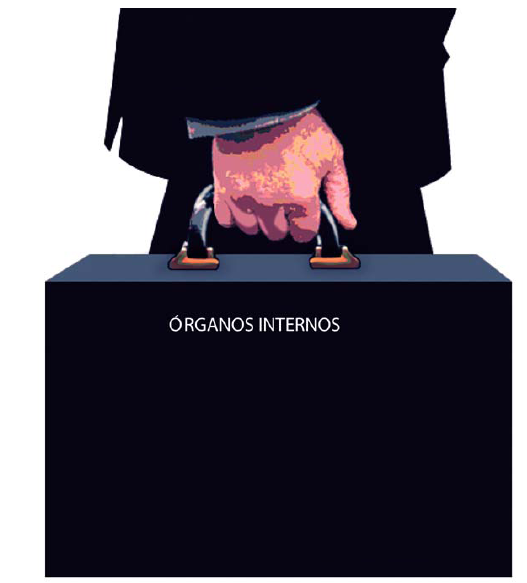 EQUINORTE S.A.
(AHORA)
ÓRGNOS INTERNOS
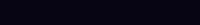 ASAMBLEA DE ACCIONISTAS
JUNTA DIRECTIVA
(Actuante)
JUNTA ASESORA
REVISORIA FISCAL 
(Empresa Multinacional)
PRESIDENTE
GERENTE GENERAL.
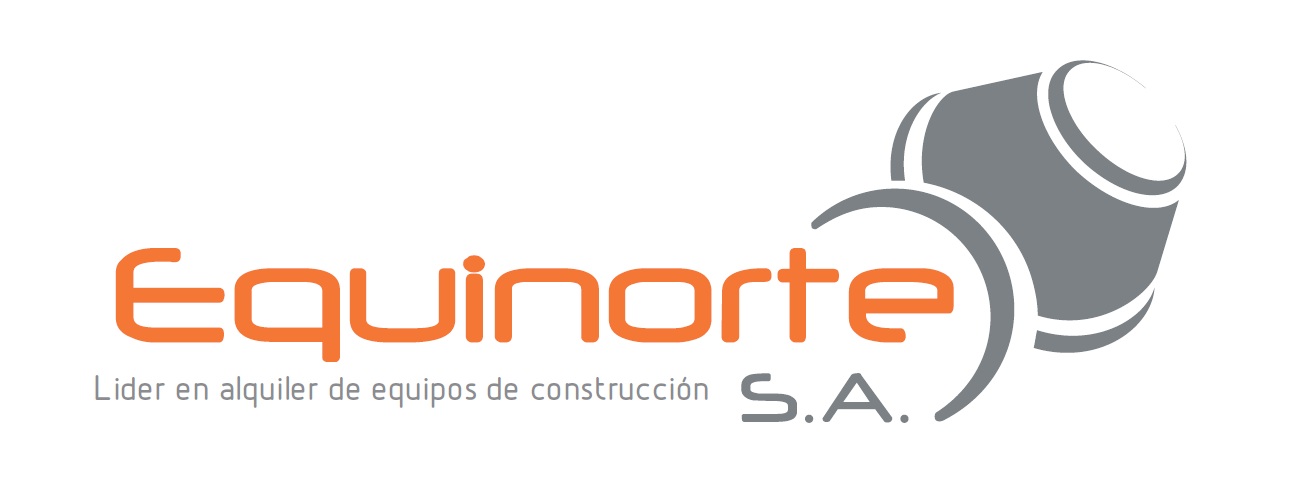 CONTROL INTERNO
GERENTE
GERENTE
GERENTE
Junta directiva asesora de la compañía equinorte s.a.
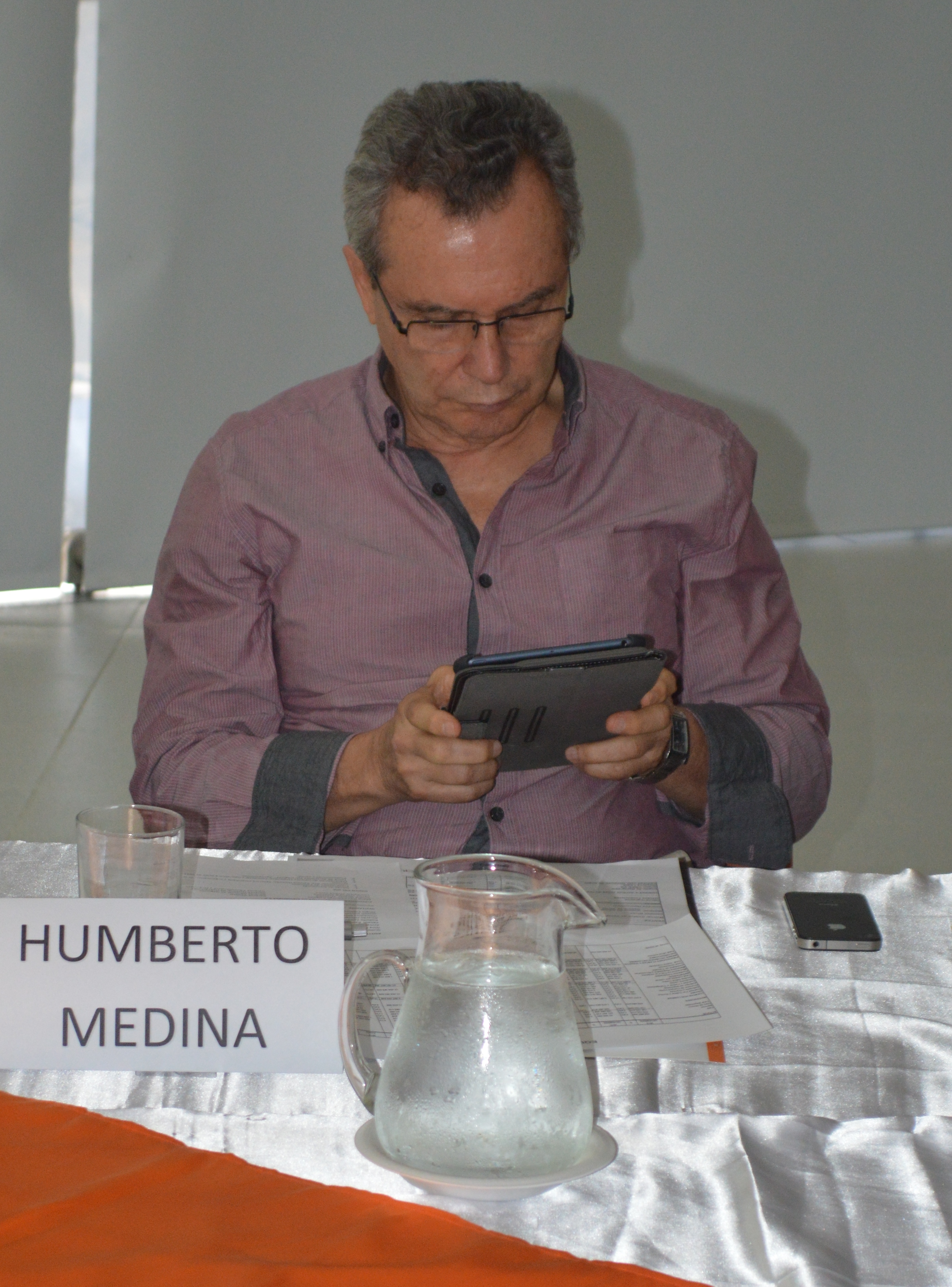 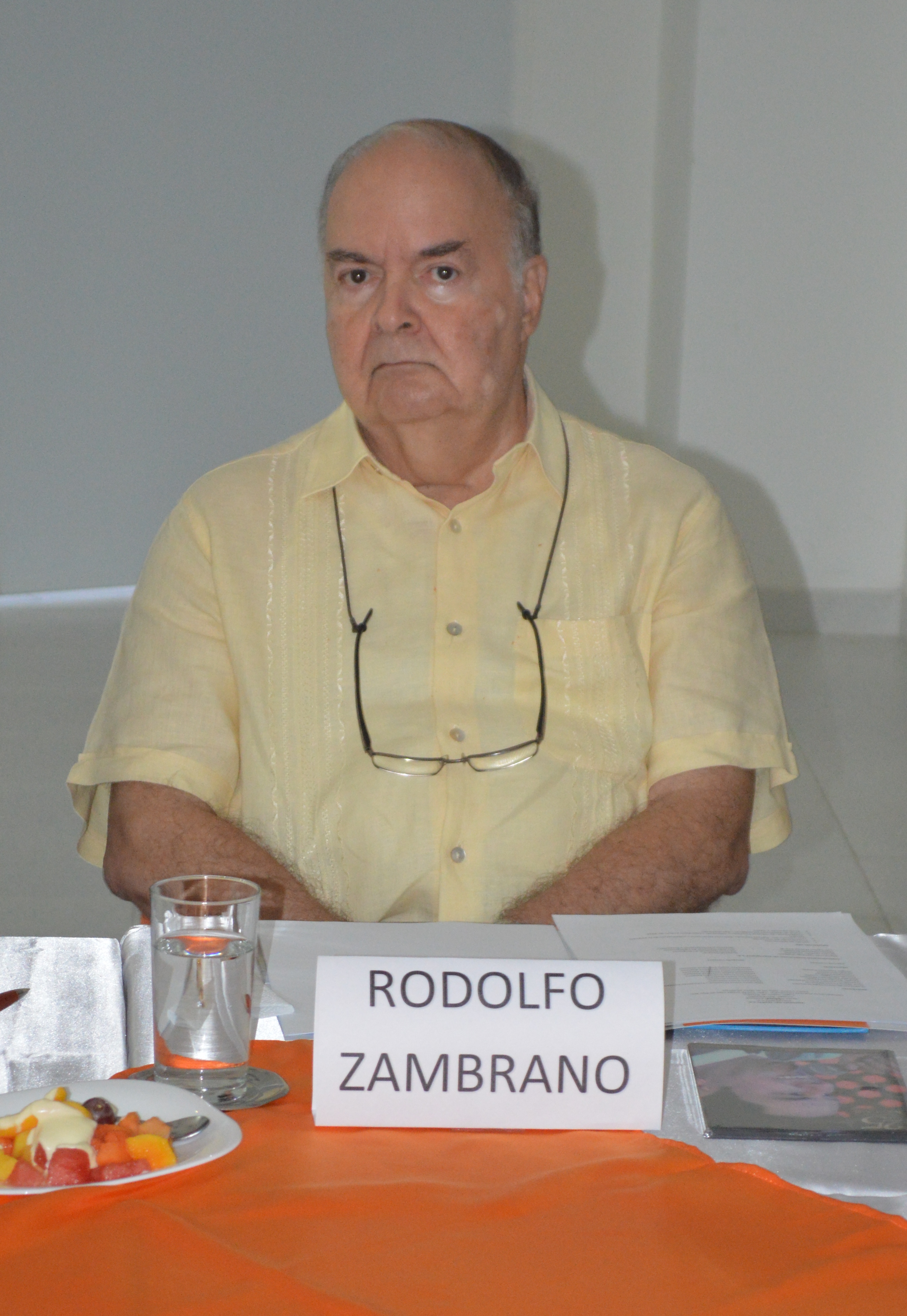 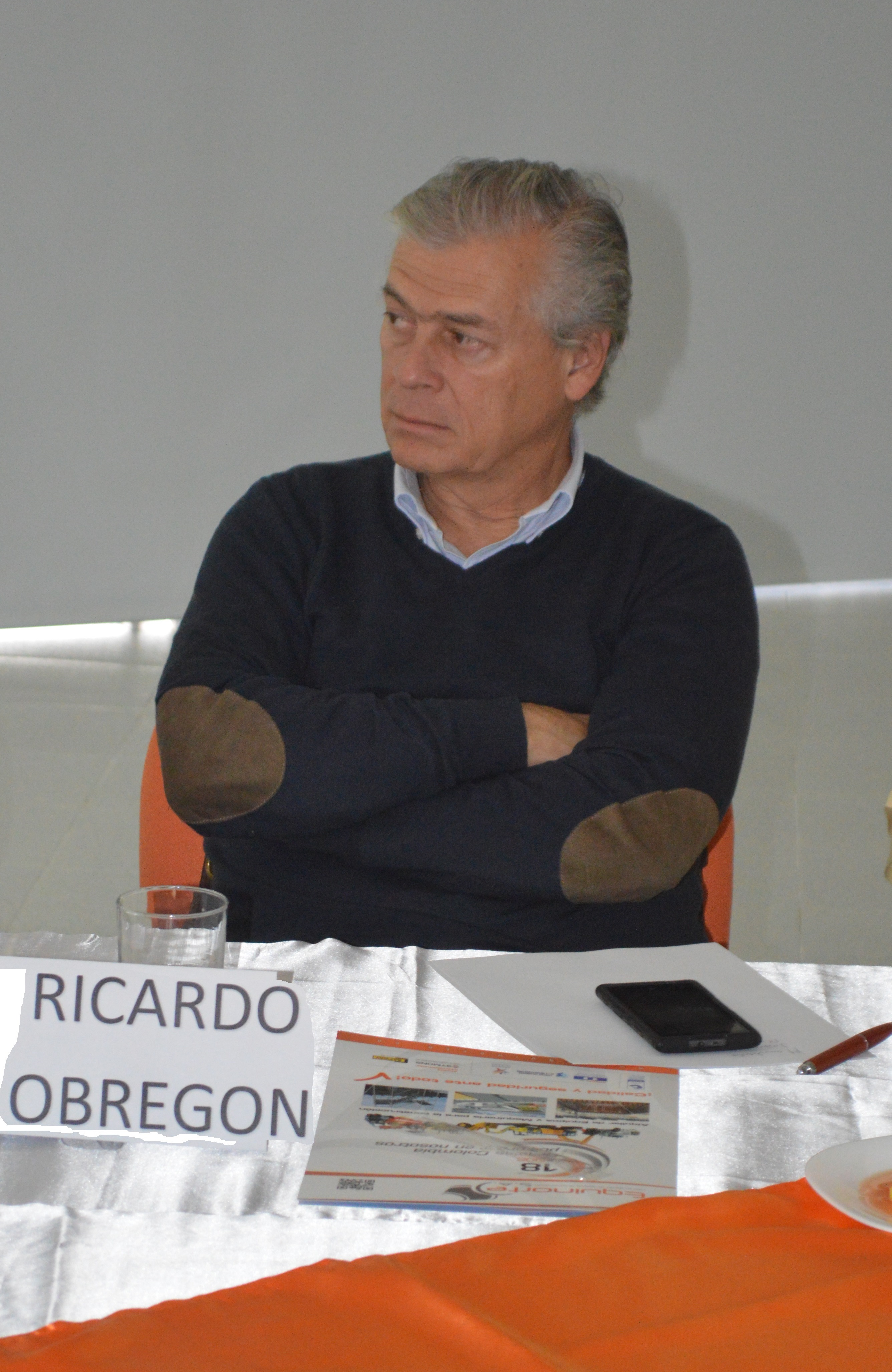 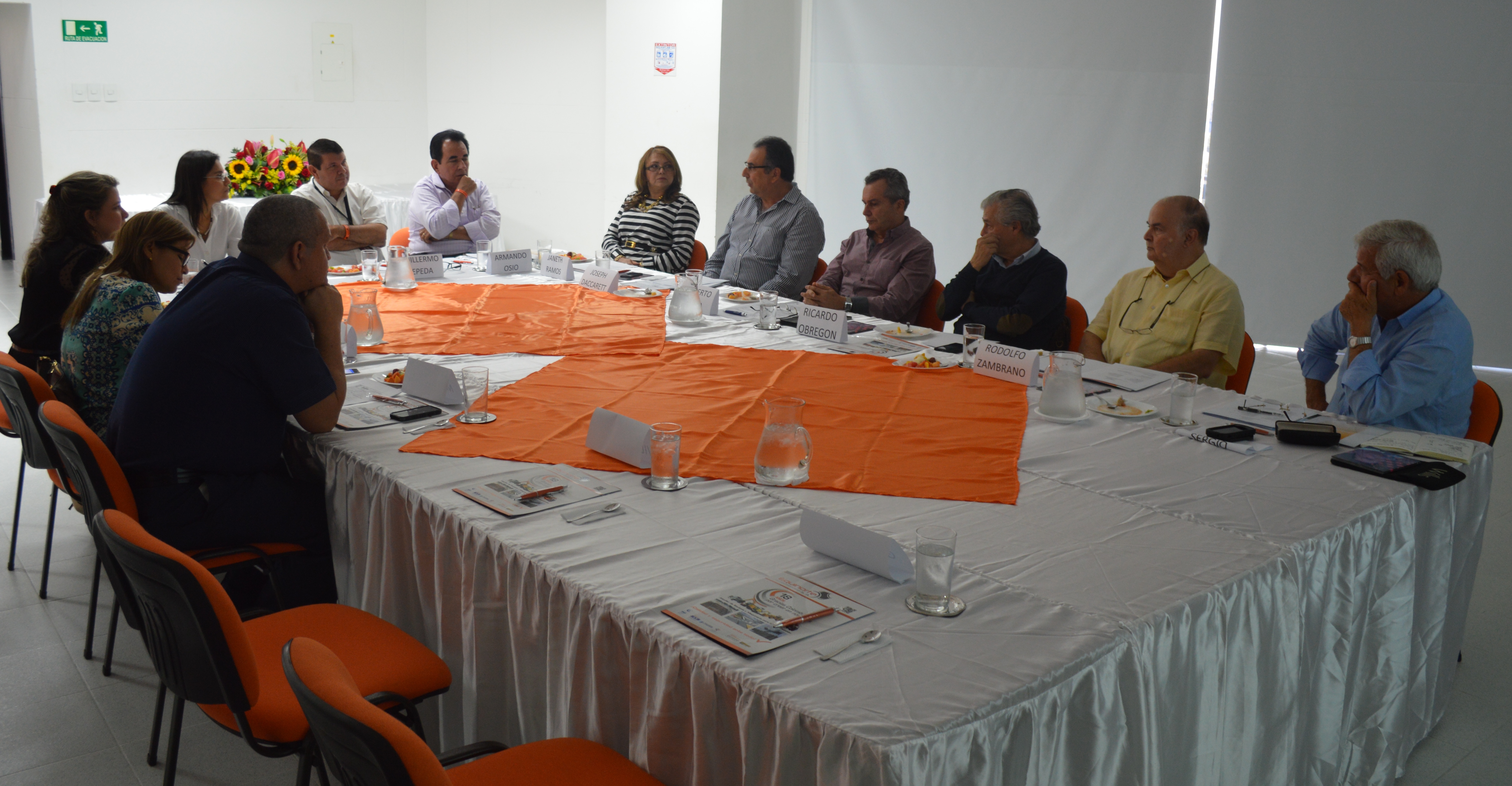 Ricardo Obregon
Humberto Medina
Rodolfo Zambrano
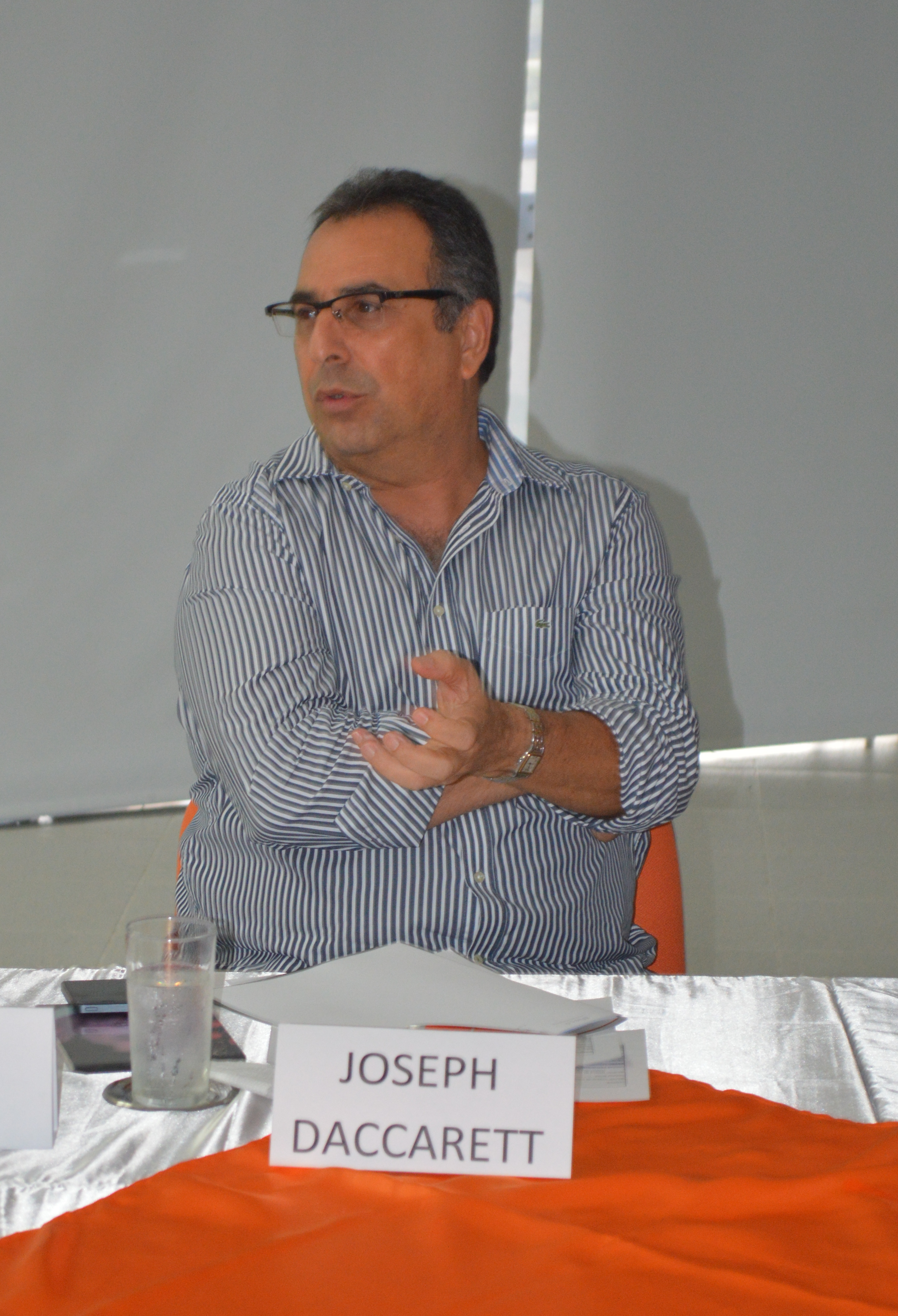 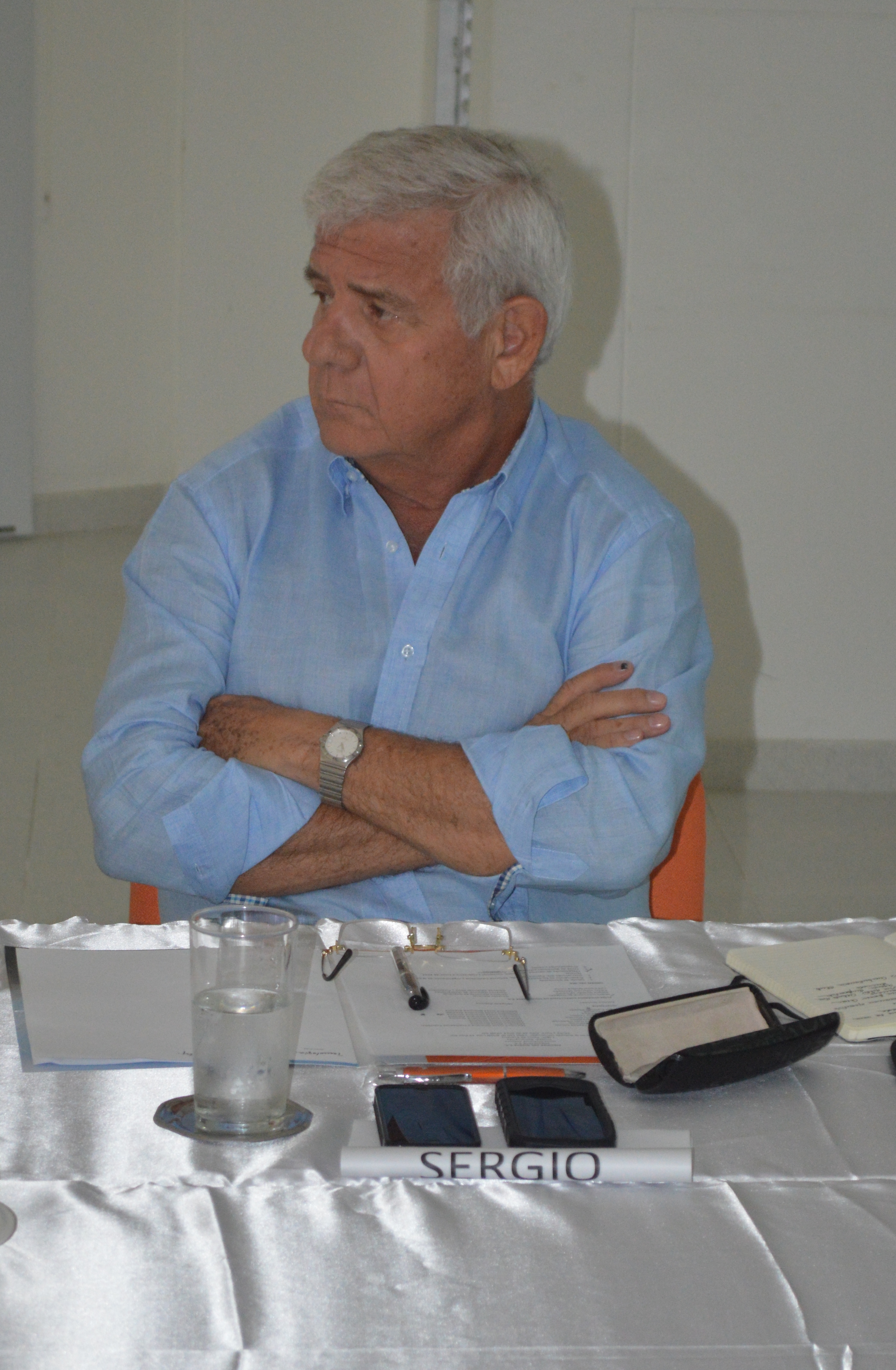 Sergio Espinosa
Joseph Dacarett
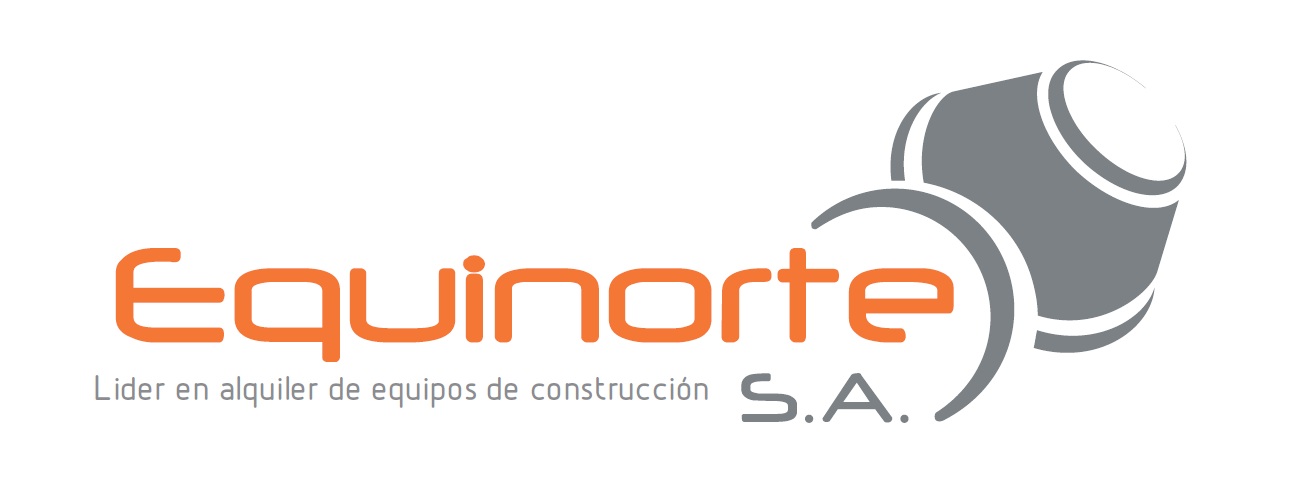 Fortalecimiento de sistemas de control
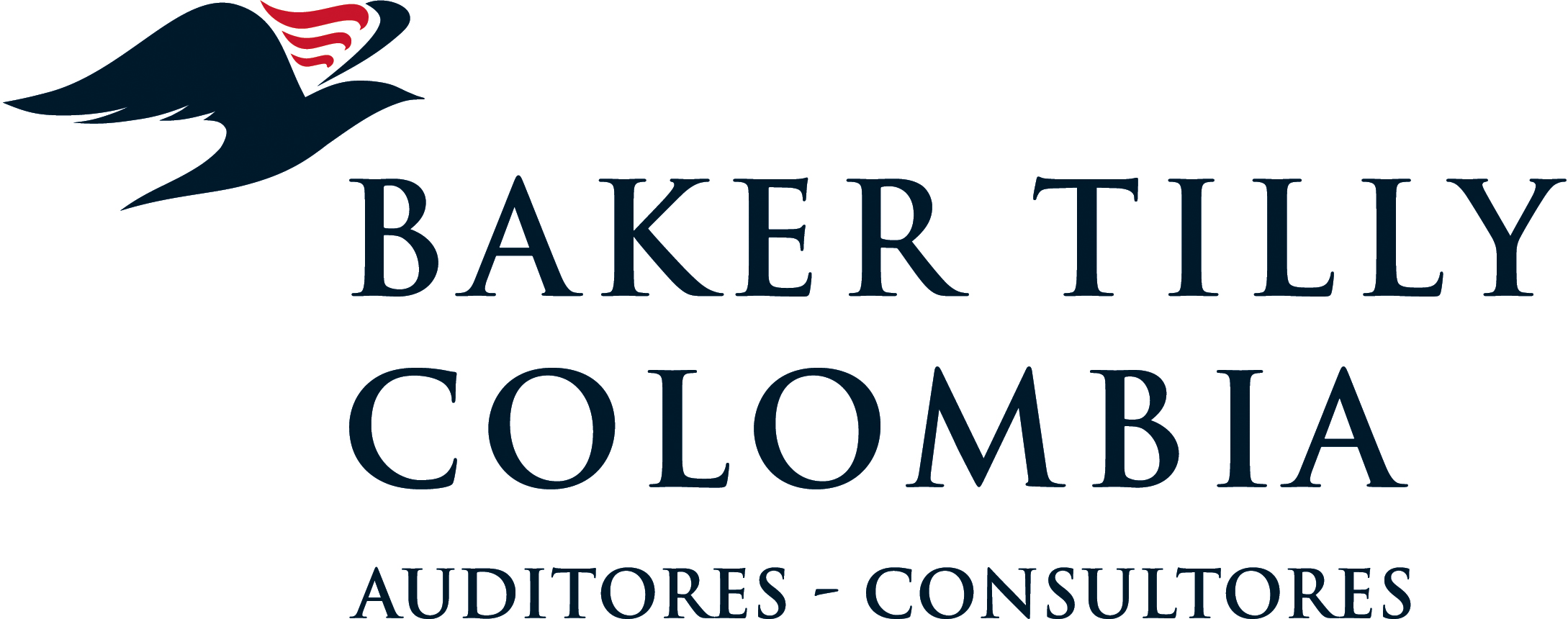 Contratación de la multinacional BAKER TILLY para la revisoría fiscal de la compañía EQUINORTE S.A.
“Cuando una empresa denota un alto  estándar de Gobierno Corporativo, es percibida como una empresa más confiable”
Fuente: http://www.caf.com/media/3270/Mfolleto_solo_caf.pdf
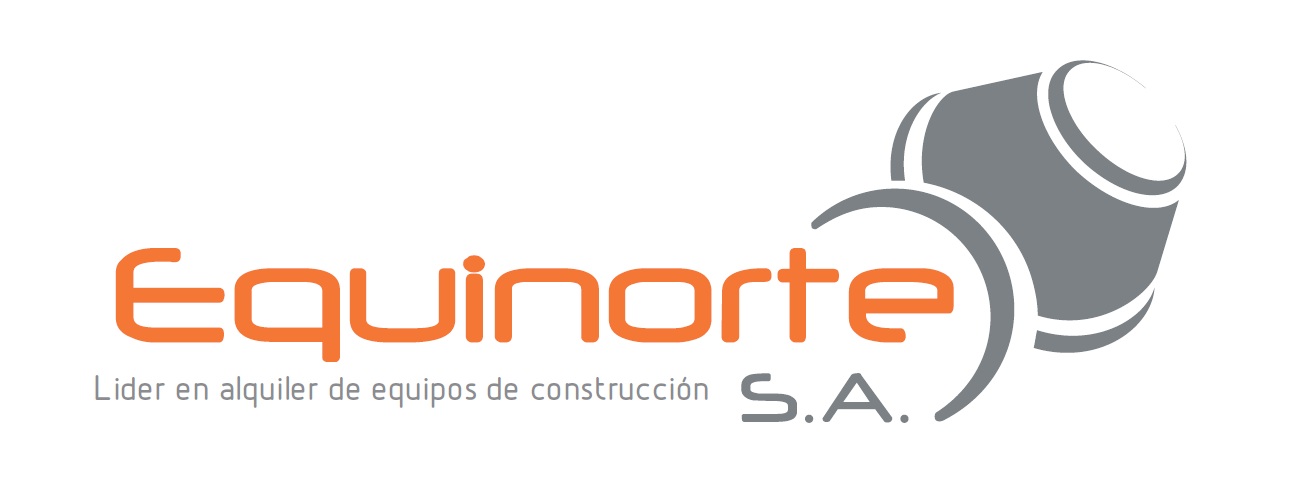 PLAN DE VUELO 2014 equinorte s.a.
3
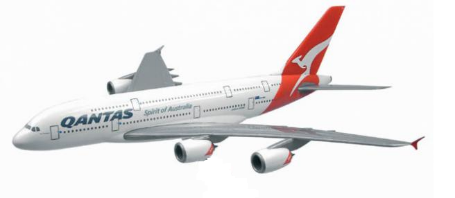 Torre de control:
Junta Directiva Asesora
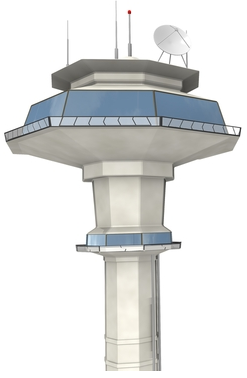 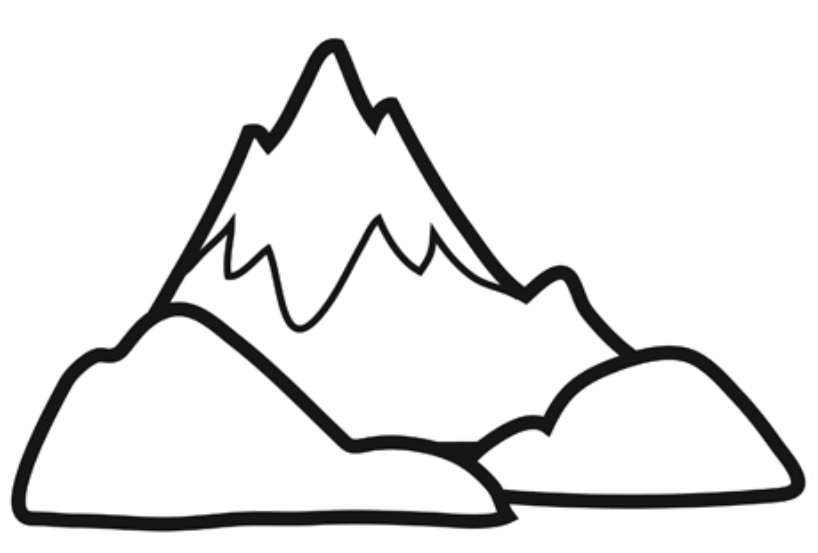 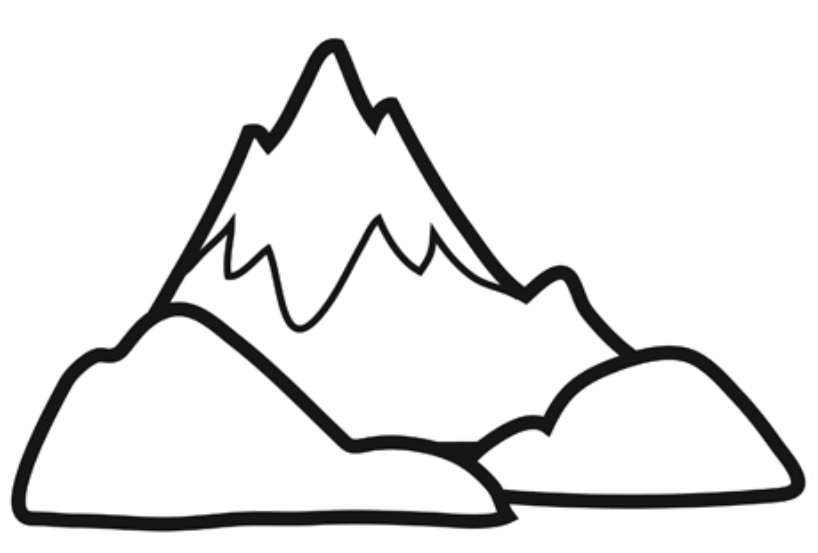 1
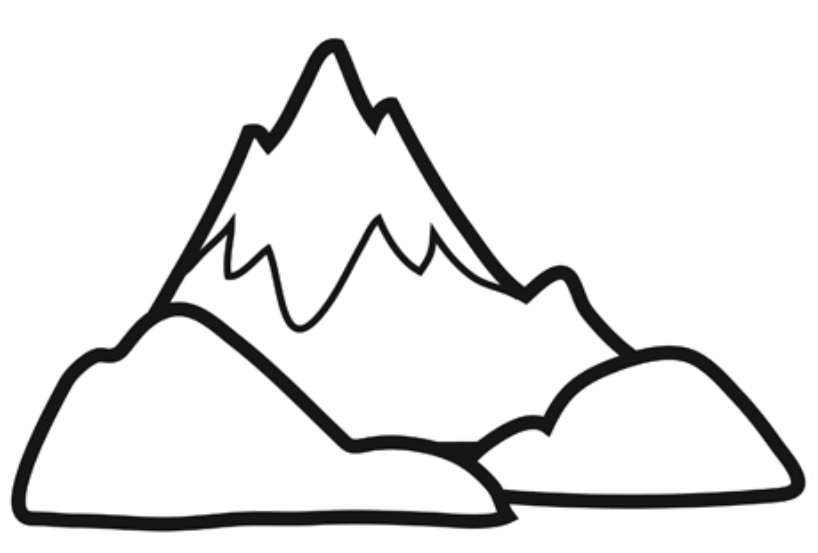 2
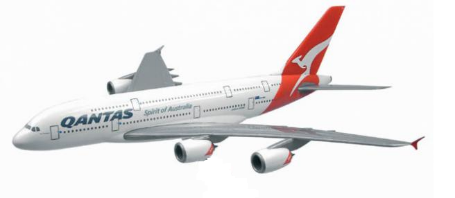 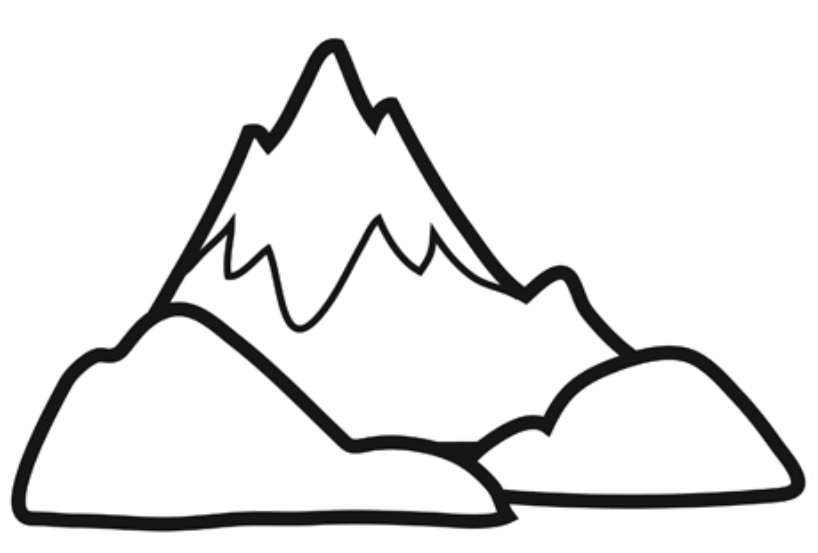 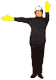 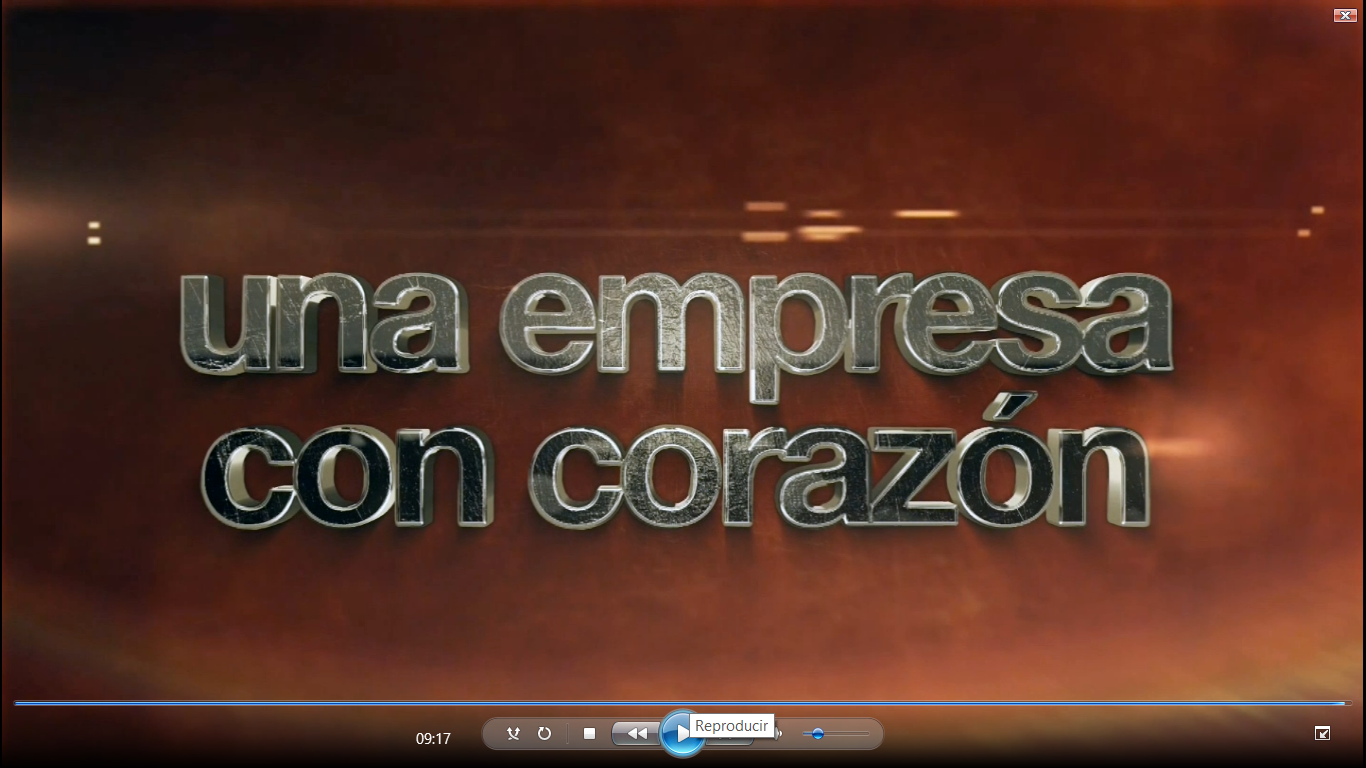 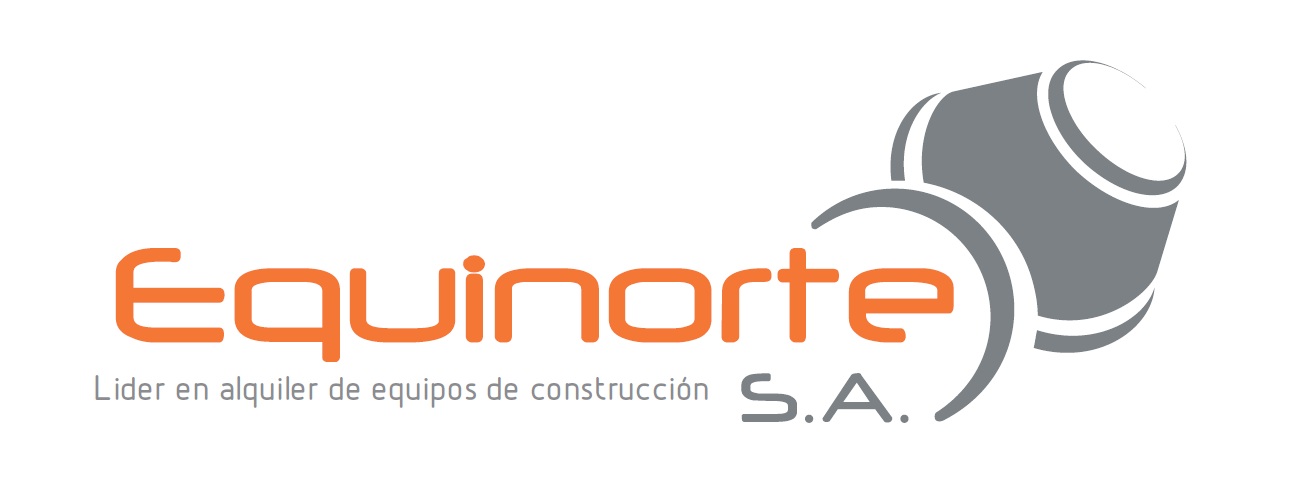 GRACIAS
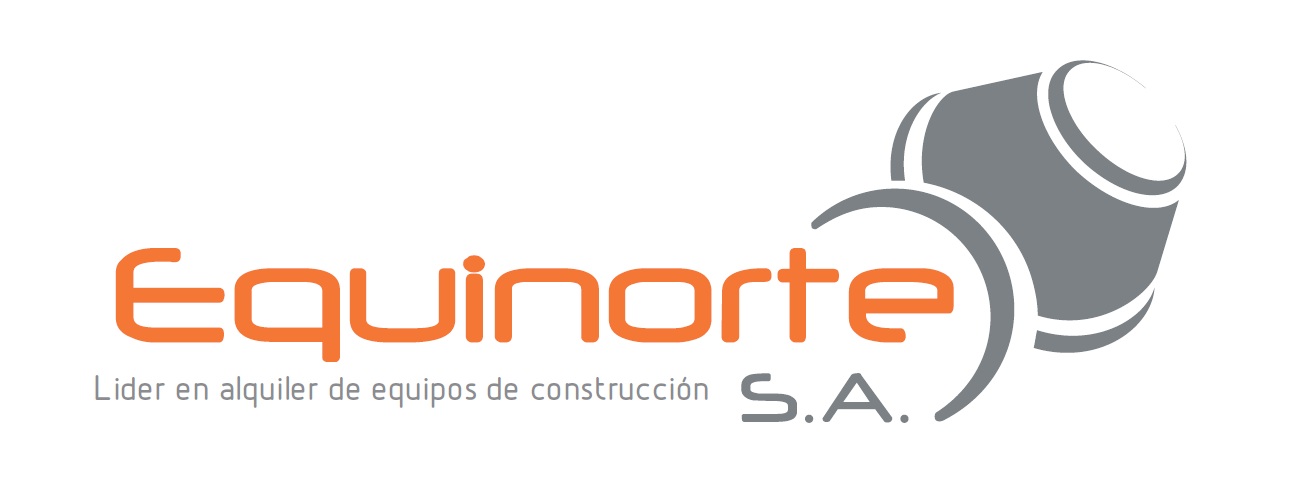